The 20 Greatest Chapters
in the Bible
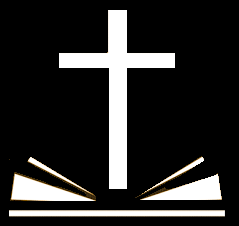 The 20 Greatest Chapters in the Bible
Genesis 01

Exodus 20

Psalms 01

Psalms 23

Psalms 51

Psalms 119

Proverbs 31
Isaiah 40

Isaiah 53

Matthew 05

Matthew 06

Matthew 07

John 17

Acts 02
Romans 08

1Corinthians 13

1Corinthians 15

Ephesians 02

Hebrews 11

James 02
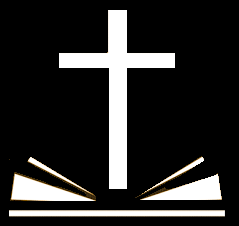 The 20 Greatest Chapters in the Bible
Isaiah, Chapter 53
Behold, My Servant

	The Sin-Bearing Servant.

	His Rejection.

	His Redemption.

	His Resignation.
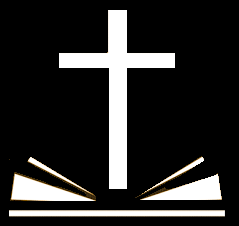 The 20 Greatest Chapters in the Bible
Isaiah, Chapter 53
INTRODUCTION

	The fact that these verses apply to Jesus is 	proved by Jn. 12:38, Mt. 8:17, Ac. 8:32-35, 		Mk. 15:28, Lk. 22:37, Rom. 10:16, and 1Pet. 2:24.

	Isaiah 53 is quoted or referred to at least 85 times 	in the NT.

	The prophecy begins with 52:13 (Christ’s 	exaltation), and the rest of the section deals with 	His humiliation.
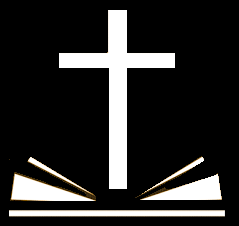 The 20 Greatest Chapters in the Bible
Isaiah, Chapter 53
Behold, My Servant

THE SIN-BEARING SERVANT (Isa. 52:13-15).

The main figure in this paragraph is the suffering servant.  It clear that the “servant” is Messiah, not some great person in Israel’s history, the prophet himself, Israel as a whole, or spiritual Israel.

Only Jesus did what is proclaimed of the servant in this context.
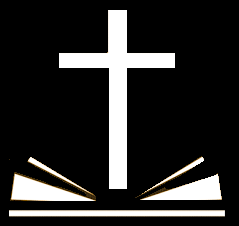 The 20 Greatest Chapters in the Bible
Isaiah, Chapter 53
Behold, My Servant

THE SERVANT’S REJECTION (Isa. 53:1-3).

The exiles respond, bemoaning, that very few had believed their message about the coming of the suffering servant.

The exiles found him unattractive, and the rest of mankind despised him.  But the terrible appearance was due to the suffering endured because the exiles had sinned and failed to be Jehovah’s witnesses before the nations.
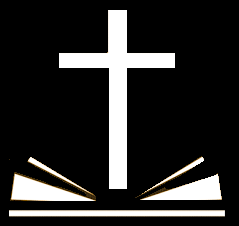 The 20 Greatest Chapters in the Bible
Isaiah, Chapter 53
Behold, My Servant

THE SERVANT’S REDEMPTION (Isa. 53:4-6).

Note the physical price that He paid:

	1.	Wounded, or pierced, referring to His death on 		the cross, pierced by nails (Jn. 19:37).

	2.	Bruised, or “crushed” as under a burden, the 		weight of sin which was laid on Him.

	3.	Chastised, or punished as though He had 				broken the law, with stripes from the scourging.
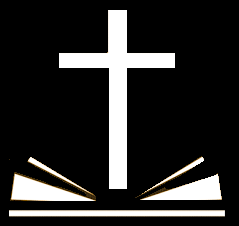 The 20 Greatest Chapters in the Bible
Isaiah, Chapter 53
Behold, My Servant

THE SERVANT’S REDEMPTION (Isa. 53:4-6).

Note the spiritual sufferings that He bore:

	1.	Our transgressions (v5,8), the rebellious and 		deliberate breaking of God’s Law.

	2.	Our iniquities (v5,6), the crookedness of our 			nature.

	3.	Our griefs and sorrows (v4), our calamities 			and the unhappy results of our sins.
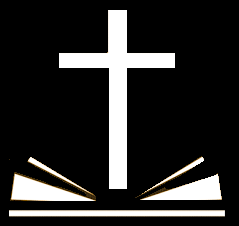 The 20 Greatest Chapters in the Bible
Isaiah, Chapter 53
Behold, My Servant

THE SERVANT’S REDEMPTION (Isa. 53:4-6).

Note the physical sufferings that He bore.

Note the spiritual sufferings that He bore.

He died for us all.  These verses are the very heart of the Gospel—“Christ died for our sins.”
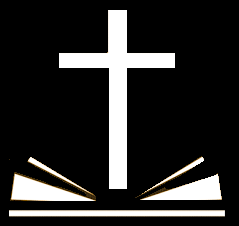 The 20 Greatest Chapters in the Bible
Isaiah, Chapter 53
Behold, My Servant

THE SERVANT’S RESIGNATION (Isa. 53:7-9).

He was not treated justly; He was oppressed, harassed, treated roughly.  Yet He did not complain or cry out.  They mocked Him and pushed Him from one place to another, yet He was silent and meek as a lamb.

When men treat us unjustly (as they will because we follow Christ), we must glorify Christ by being yielded to His will.
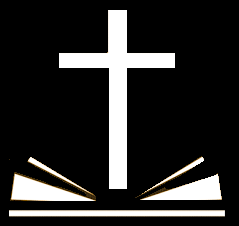 The 20 Greatest Chapters in the Bible
Isaiah, Chapter 53
Behold, My Servant

THE SERVANT’S REWARD (Isa. 53:10-12).

The prophet praises Jehovah and his servant for being willing to make this sacrifice for the people’s sin and declares that it will bear fruit in due time.

Jehovah concludes the paragraph by proclaiming that, because His servant was willing to suffer and die, not only the Jews but also all men could be forgiven through the servant’s intercession.
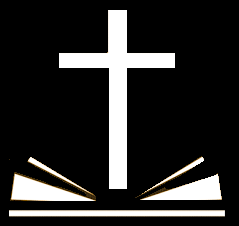 The 20 Greatest Chapters in the Bible
Isaiah, Chapter 53
Behold, My Servant

ISAIAH 53 IN THE NEW TESTAMENT

	Matthew 8:17				Acts 8:32-35

	Mark 15:28					Romans 10:16

	Luke 22:37					1Peter 2:24

	John 12:38
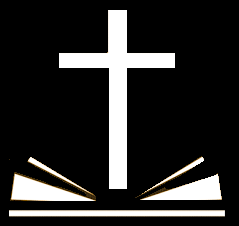 The 20 Greatest Chapters in the Bible
Matthew, Chapter 5
Next week:

The Sermon on the Mount
Matthew, Chapter 5


	What True Righteousness Is

	How True Righteousness Comes

	True Righteousness in Our Daily Lives
The 20 Greatest Chapters
in the Bible